Le azioni
Le azioni sono i VERBI e indicano COSA FANNO  una persona, un animale o una cosa
IL  GATTO  DORME
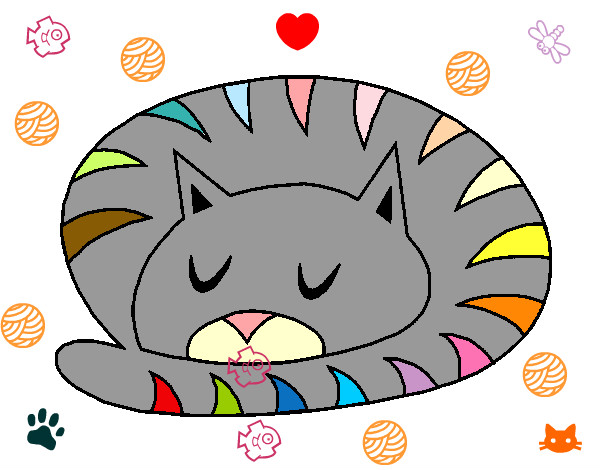 I  BAMBINI  GIOCANO
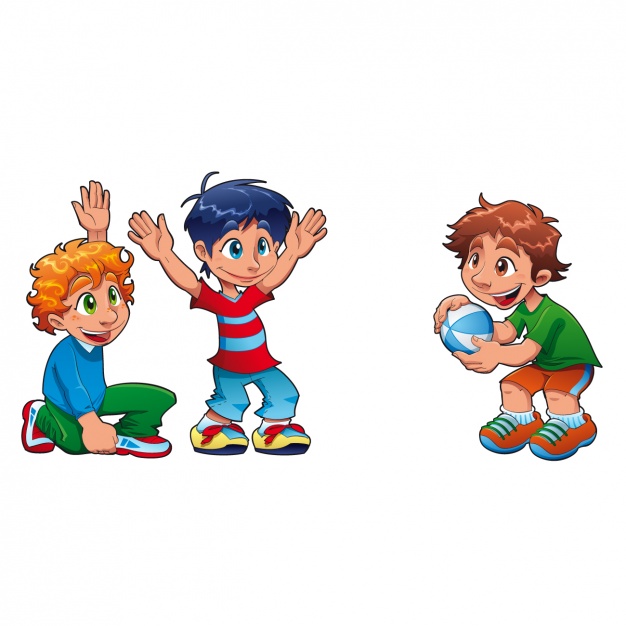 IL  FIORE SBOCCIA
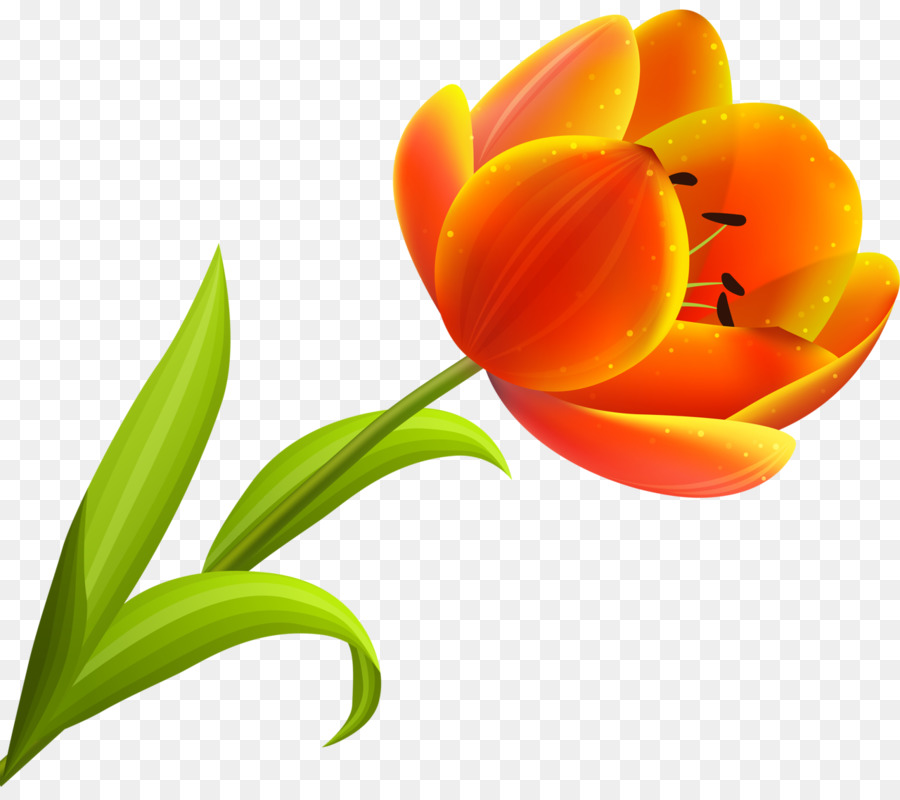 QUALI   AZIONI  PUO’  FARE   UN   TOPO ?
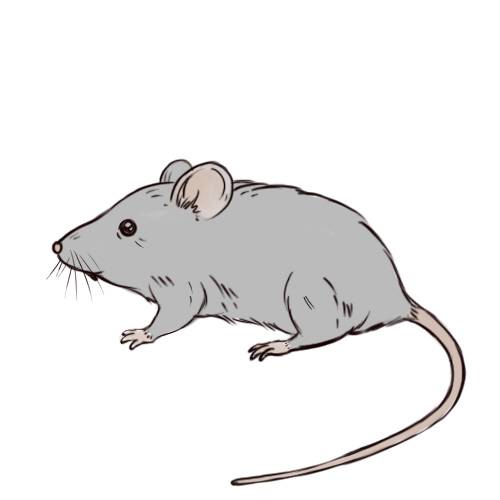 PUO’  ROSICCHIARE
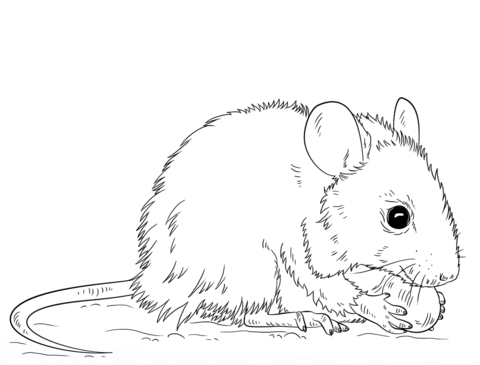 PUO’ DORMIRE
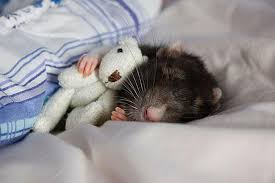 PUO’  CORRERE
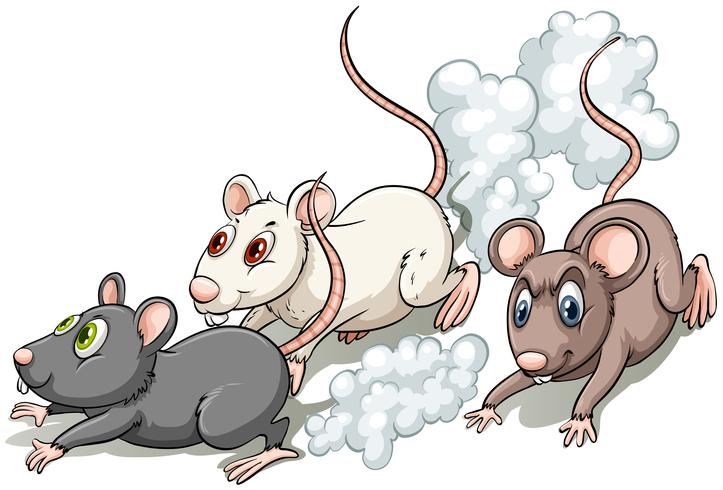 PUO’  BALLARE!
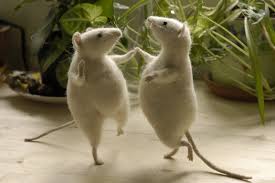 TUTTE   QUESTE   AZIONI  IN  ITALIANO SONO CHIAMATE  VERBI.
I  VERBI ESPRIMONO CIO’ CHE UNA PERSONA, UN ANIMALE O UNA COSA FANNO E CI PERMETTONO DI CAPIRE QUANDO E’ AVVENUTA  L’AZIONE.
I  TEMPI DEI  VERBI
IO  LEGGO UN  LIBRO




QUANDO? ORA, ADESSO
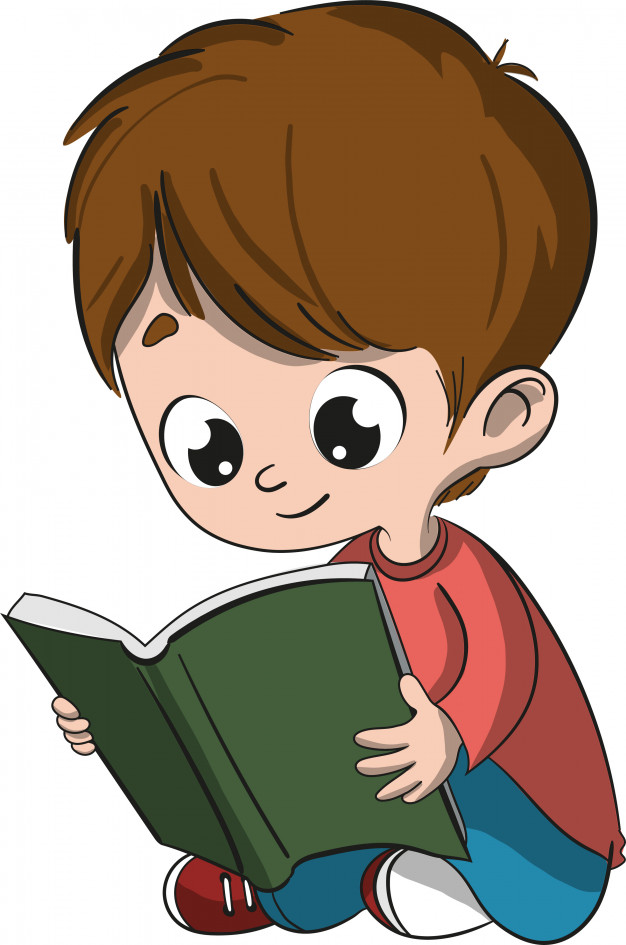 IN  QUESTO   CASO  SI  DICE  CHE IL VERBO E’ ESPRESSO 
 AL  TEMPO  PRESENTE
MARCO  NUOTAVA
QUANDO ? IERI, L’ESTATE SCORSA…
IL  VERBO  E’ ESPRESSO  AL  
TEMPO  PASSATO
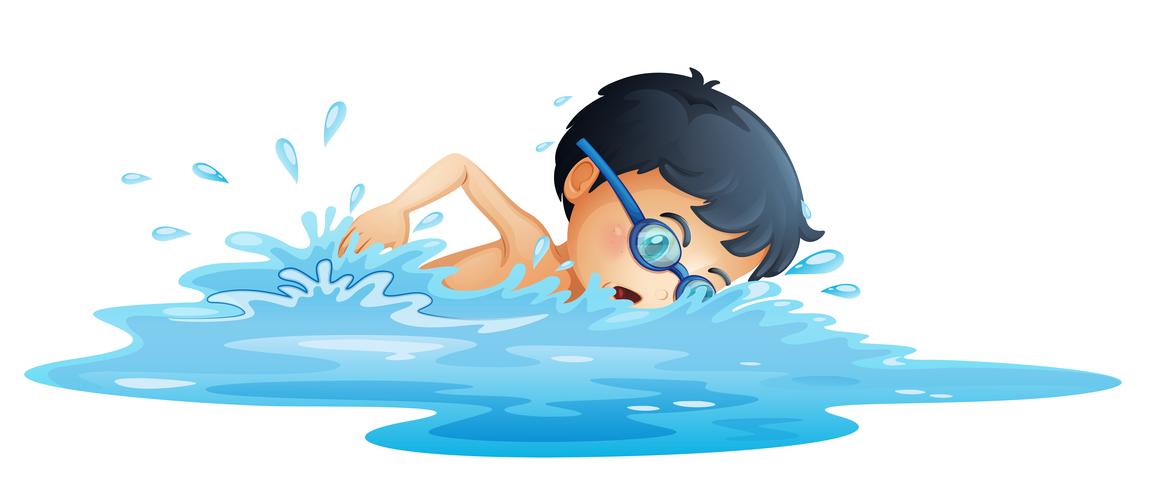 LE RONDINI  TORNERANNO.



QUANDO?  IN PRIMAVERA..
IL VERBO E’ ESPRESSO AL TEMPO FUTURO
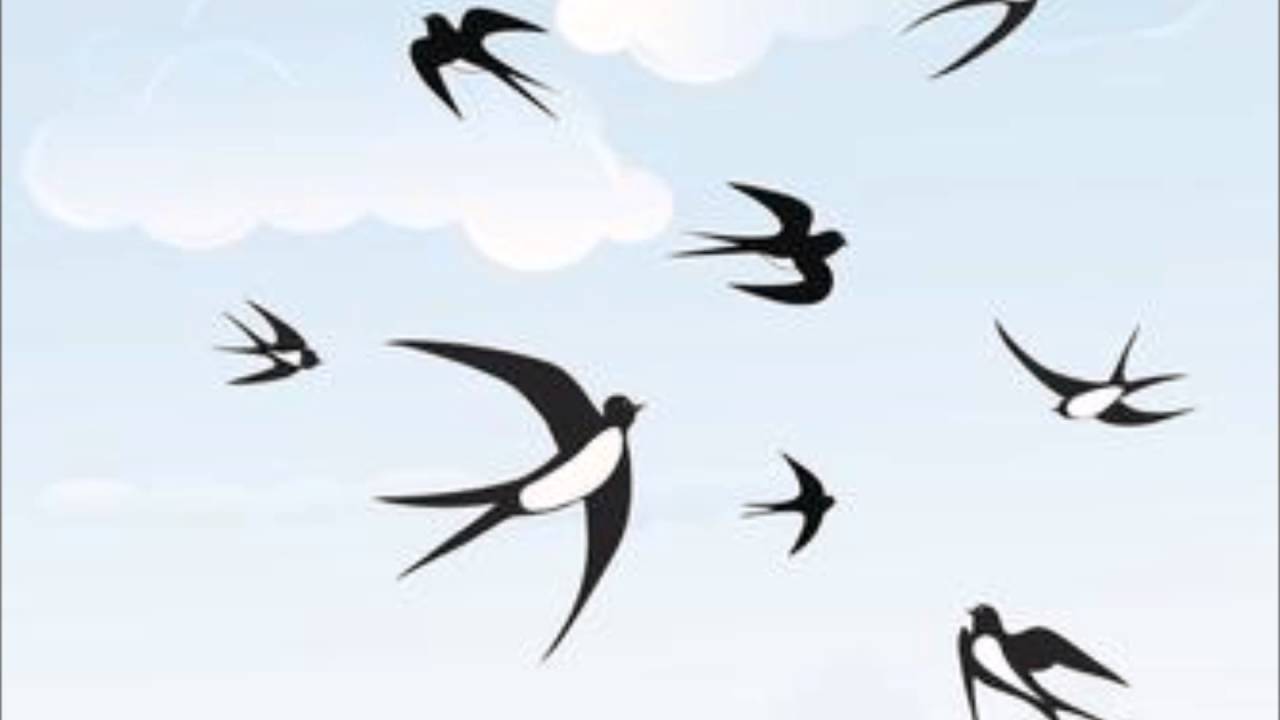 SE  IO  SCRIVO:
«DOMANI  MANGERO’ LA  PIZZA»



QUAL E’ LA PAROLA CHE INDICA L’AZIONE?
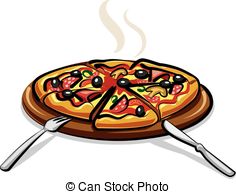 MANGERO’
QUESTA  PAROLA  MI  FA  CAPIRE  CHE 
IO  FARO’ L’ AZIONE DI  MANGIARE

QUANDO?  DOMANI

L’AZIONE, IL VERBO, E’ ESPRESSO AL 
TEMPO FUTURO
SE INVECE SCRIVO:
«GUARDO  LA  TELEVISIONE»



QUAL E’ LA PAROLA CHE INDICA L’AZIONE?
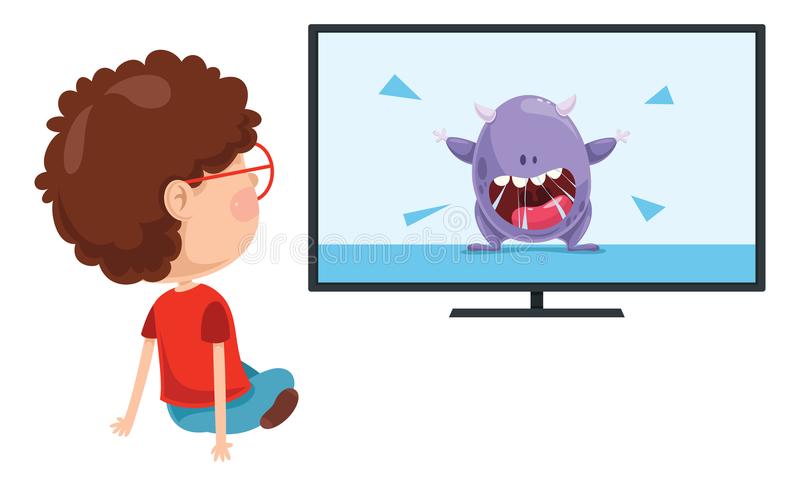 GUARDO
QUESTA PAROLA MI FA CAPIRE CHE IO STO FACENDO L’AZIONE DI GUARDARE

QUANDO? ADESSO, ORA, IN QUESTO MOMENTO

L’AZIONE E’ ESPRESSA  AL TEMPO PRESENTE
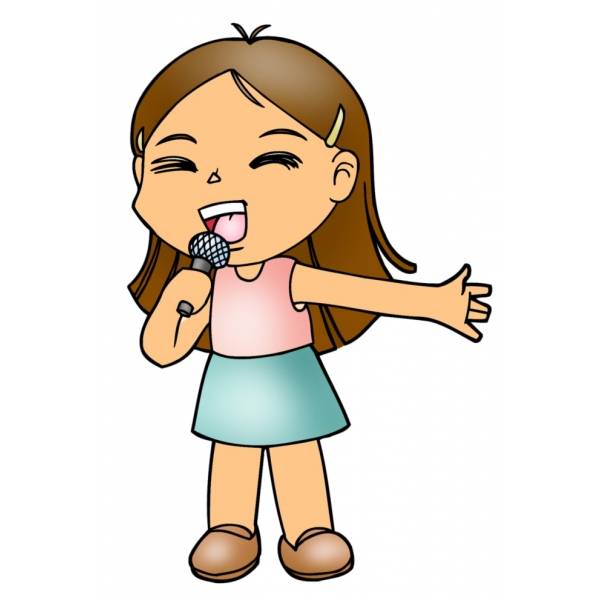 SE INFINE SCRIVO:
« MARIA  CANTAVA  BENE»




QUAL  E’ LA PAROLA CHE INDICA L’AZIONE?
CANTAVA
QUESTA PAROLA MI FA CAPIRE CHE  MARIA  FACEVA  L’AZIONE  DI CANTARE

QUANDO? L’ANNO SCORSO, IERI,IN UN TEMPO PASSATO

L’AZIONE E’ ESPRESSA AL TEMPO PASSATO
SPERO CHE SIA TUTTO CHIARO!!!
TANTI BACIONI

CON AFFETTO

MAESTRA DANIELA
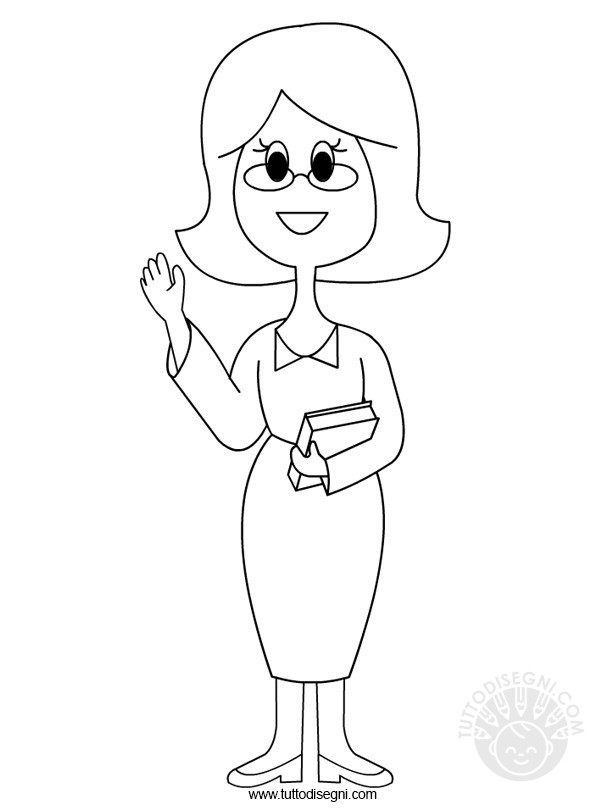